BTV-indikaattori seutukunnittain 2000–2019
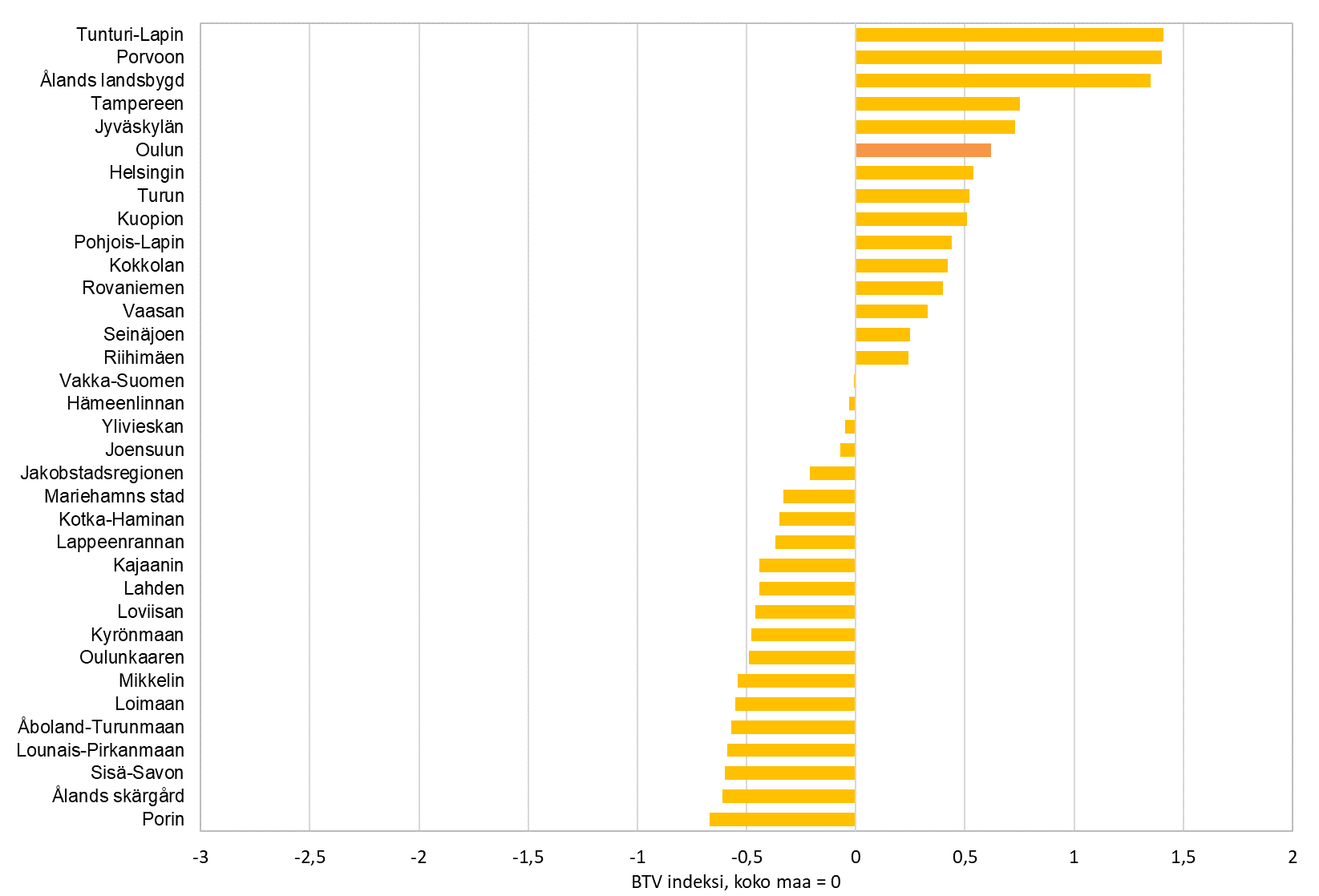 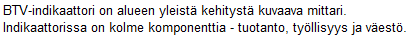 Vuoden 2019 seutukuntarajat

Lähde: Tilastokeskus/Kansantalous, SeutuNet
© BUSINESSOULU 2011, WWW.BUSINESSOULU.COM  
WWW.OUKA.FI/SEUTU
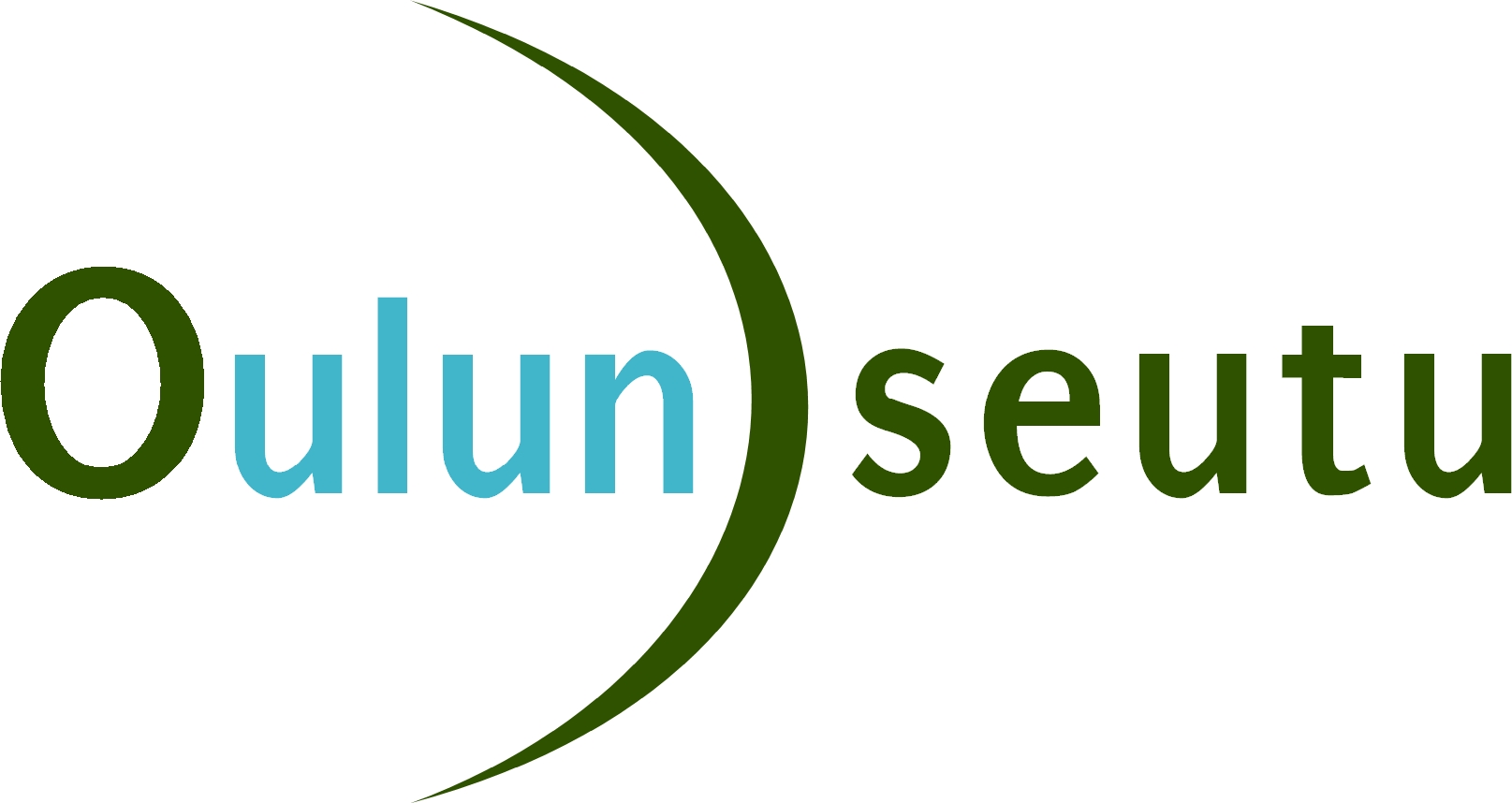 BTV-indikaattori seutukunnittain 2000–2019
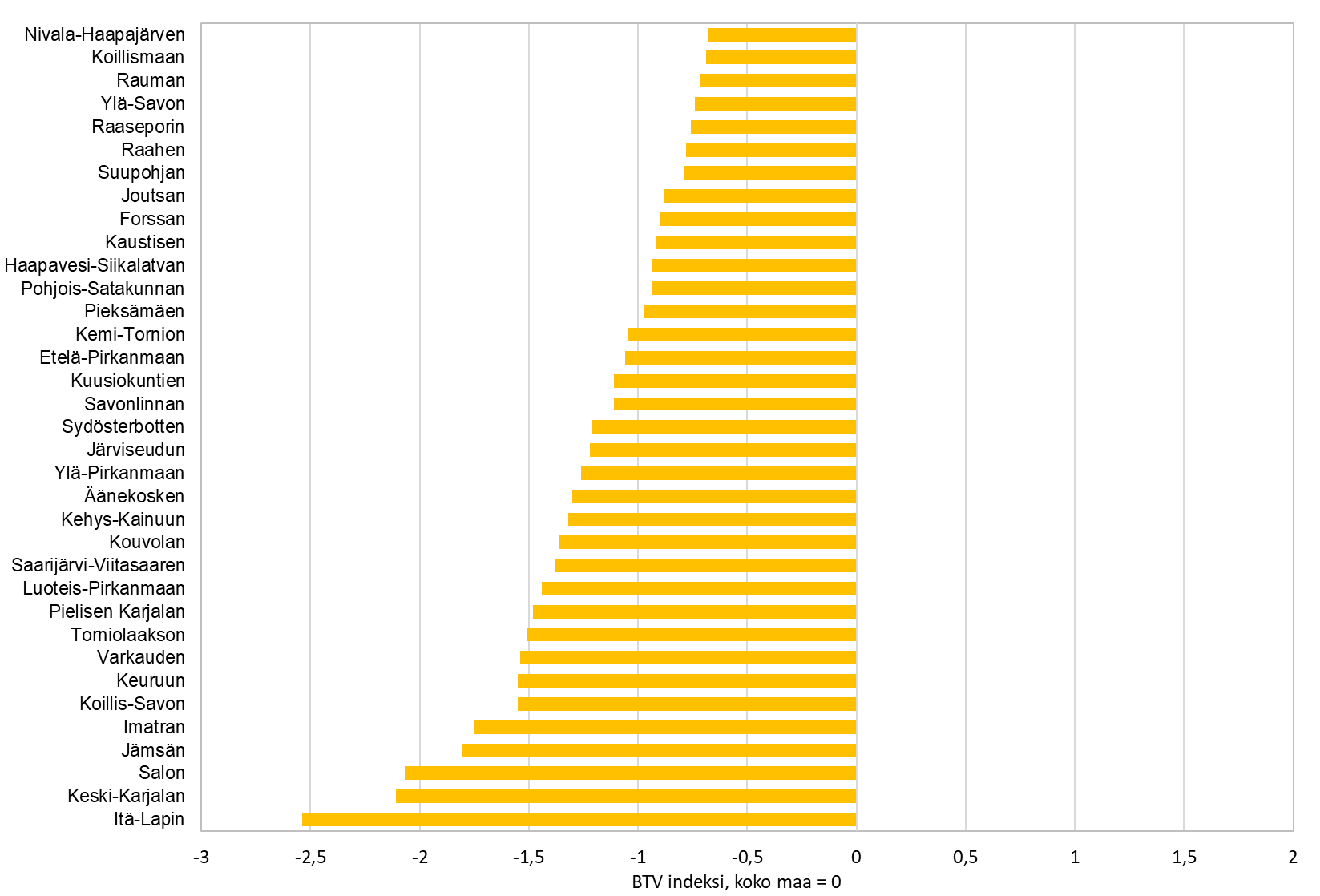 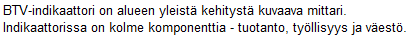 Vuoden 2019 seutukuntarajat

Lähde: Tilastokeskus/Kansantalous, SeutuNet
© BUSINESSOULU 2011, WWW.BUSINESSOULU.COM  
WWW.OUKA.FI/SEUTU
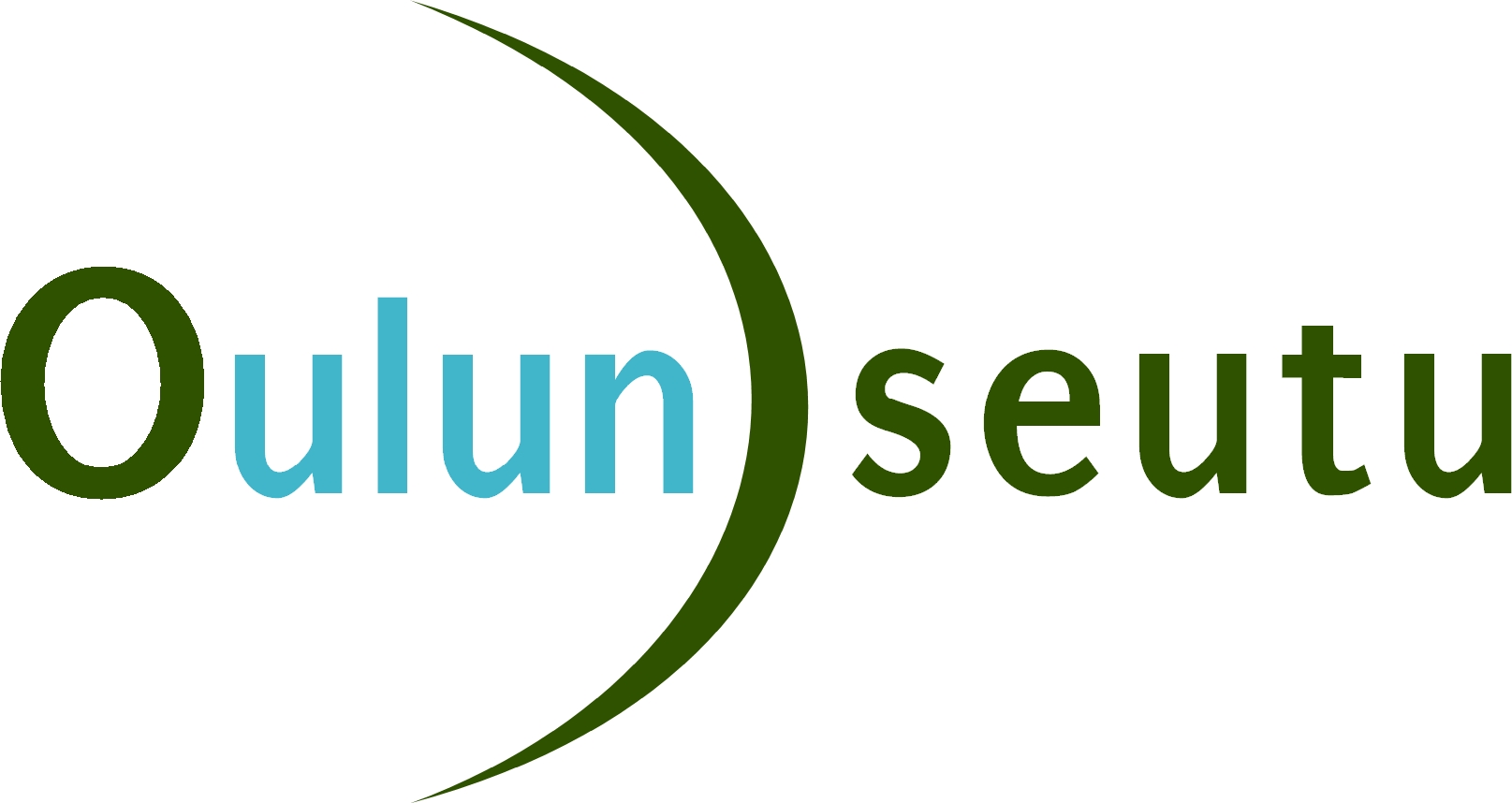